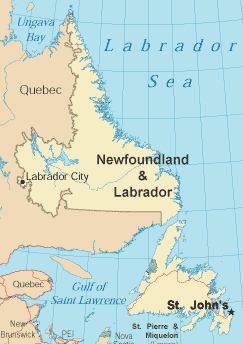 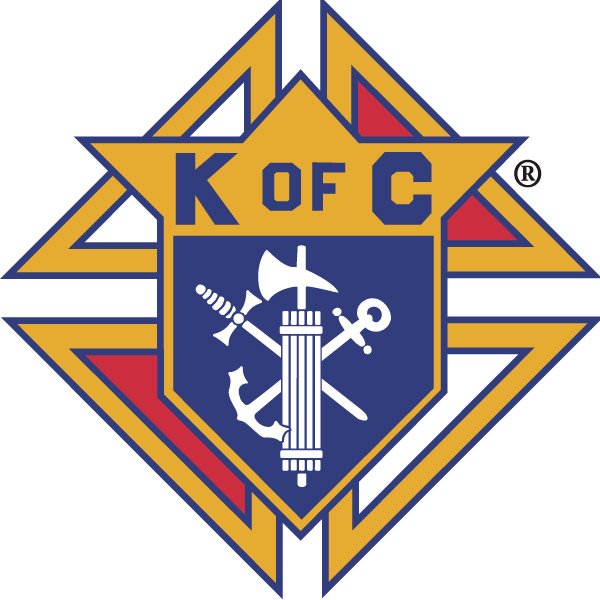 Green
White
FIRST IN
FAITH &
CHARITY
NEWFOUNDLAND - LABRADOR
Role NL on Bottom